Figure 5. Analysis of autophagy markers. Accumulation of p62 and NBR1 in the malinKO brains was dependent on ...
Hum Mol Genet, Volume 23, Issue 12, 15 June 2014, Pages 3147–3156, https://doi.org/10.1093/hmg/ddu024
The content of this slide may be subject to copyright: please see the slide notes for details.
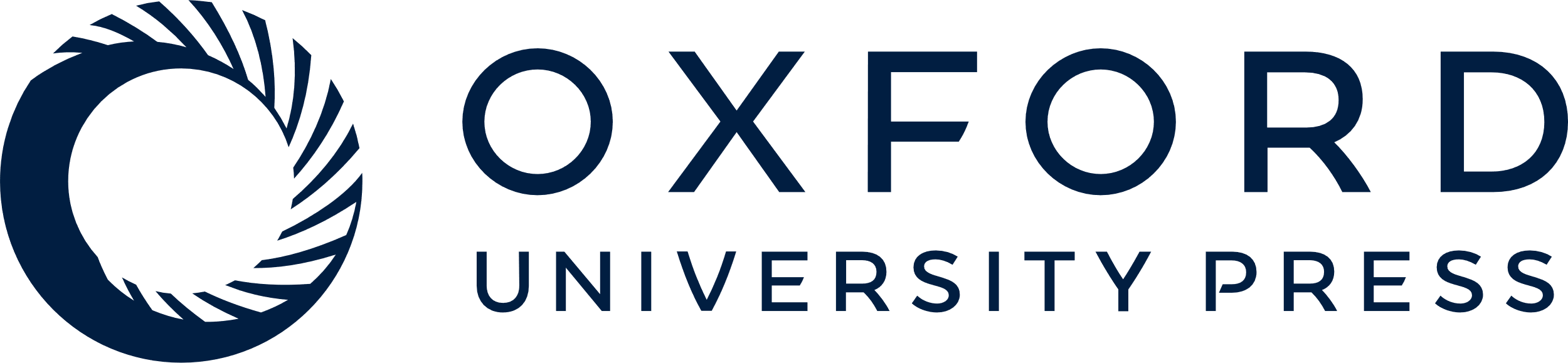 [Speaker Notes: Figure 5. Analysis of autophagy markers. Accumulation of p62 and NBR1 in the malinKO brains was dependent on the expression of MGS. (A) Brain extracts from 11-month-old mice were analyzed by western blot with antibodies against p62 and NBR1. Actin was used as loading control. (B) Immunostaining with antibodies against p62 of the hippocampus and cerebellum of 11-month-old littermates from the different groups. Hoechst (blue) was used for nuclear staining. Scale bar = 100 µm.


Unless provided in the caption above, the following copyright applies to the content of this slide: © The Author 2014. Published by Oxford University Press. All rights reserved. For Permissions, please email: journals.permissions@oup.com]